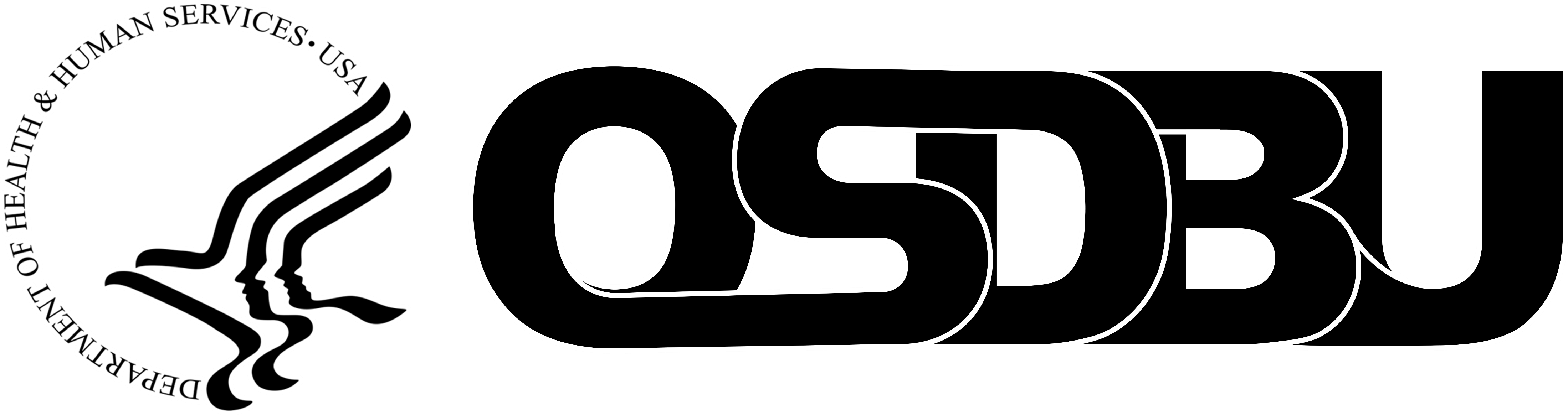 HHS-Wayne Berry
Small Business Goal Performance HRSA
Small Business Goal Performance AHRQ
Small Business Goal Performance HHS Overall
SBCX
HHS OSDBU Customer Relationship Management: SBCX (hhs.gov)
One stop shop for everything regarding HHS OSDBU
Public facing features:
OSDBU Communications and Events
      Upcoming OSDBU events and registration
Search Small Business Directory
      Vendors in our database receive invitations to events, market research       announcements
Search All HHS Opportunities
    Forecast of contracting opportunities
[Speaker Notes: SAT-78.5~$238K (out of $303k)]
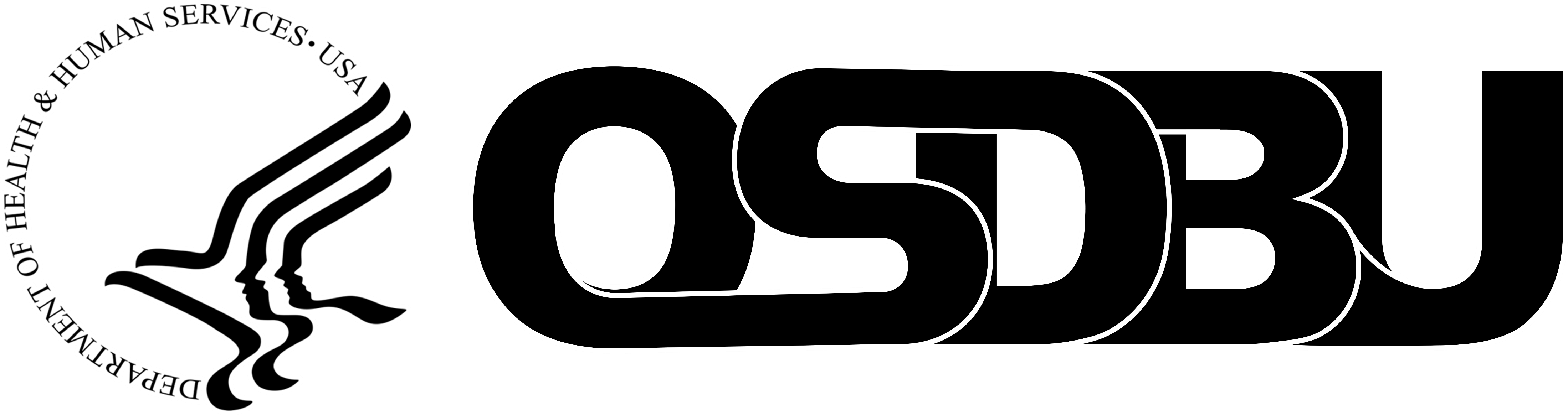 HRSA-Wayne Berry
Rules of Engagement
The Tea
Best practices to engage at HHS:
Respond to the notices. Be specific to the requirement.
Follow up with the points of contact (POC). 
Reach out to SBS if the POC does not respond.  Forward 
Email correspondence to SBS when asking for assistance.
HRSA HCA Bonnie Garcia has accepted a new position at
NIST.  She will be HCA there.
NIH HCA Diane Frasier retires at the end of February after 40+ years in Federal service.
The NCMA Prince Georges County Chapter comes online in March
Upcoming Opportunities
Upcoming Opportunities
Sol#SS-NIAID-24-2210099 (GCLP, INSPECTION AND CERTIFICATION
SSN link is here: https://sam.gov/opp/2fbb4d6a09794ea8adb1e7b71268d4f7/view
 
The proposed NAICS is 541380 - Testing Laboratories and Services under $19M size standard. However, the tasks described in the SOW do not require any laboratory facilities for completion  – small teams of qualified independent consultants (GCLP quality auditors) routinely perform these on-site audit/inspection/certificate issuance activities without formally being affiliated with any laboratories.
The Organ Procurement and Transplantation Network (OPTN) is a unique public-private partnership that links all professionals involved in the U.S. donation and transplantation system.  HRSA is creating a BPA to support this initiative.  
Check for announcements and be sure to respond. Healthcare Data Analytics and Statistical Products (HDASP) AHRQ
[Speaker Notes: SAT-78.5~$238K (out of $303k)]